20
24
GUÍA 
MEMORIAS INSTITUCIONALES
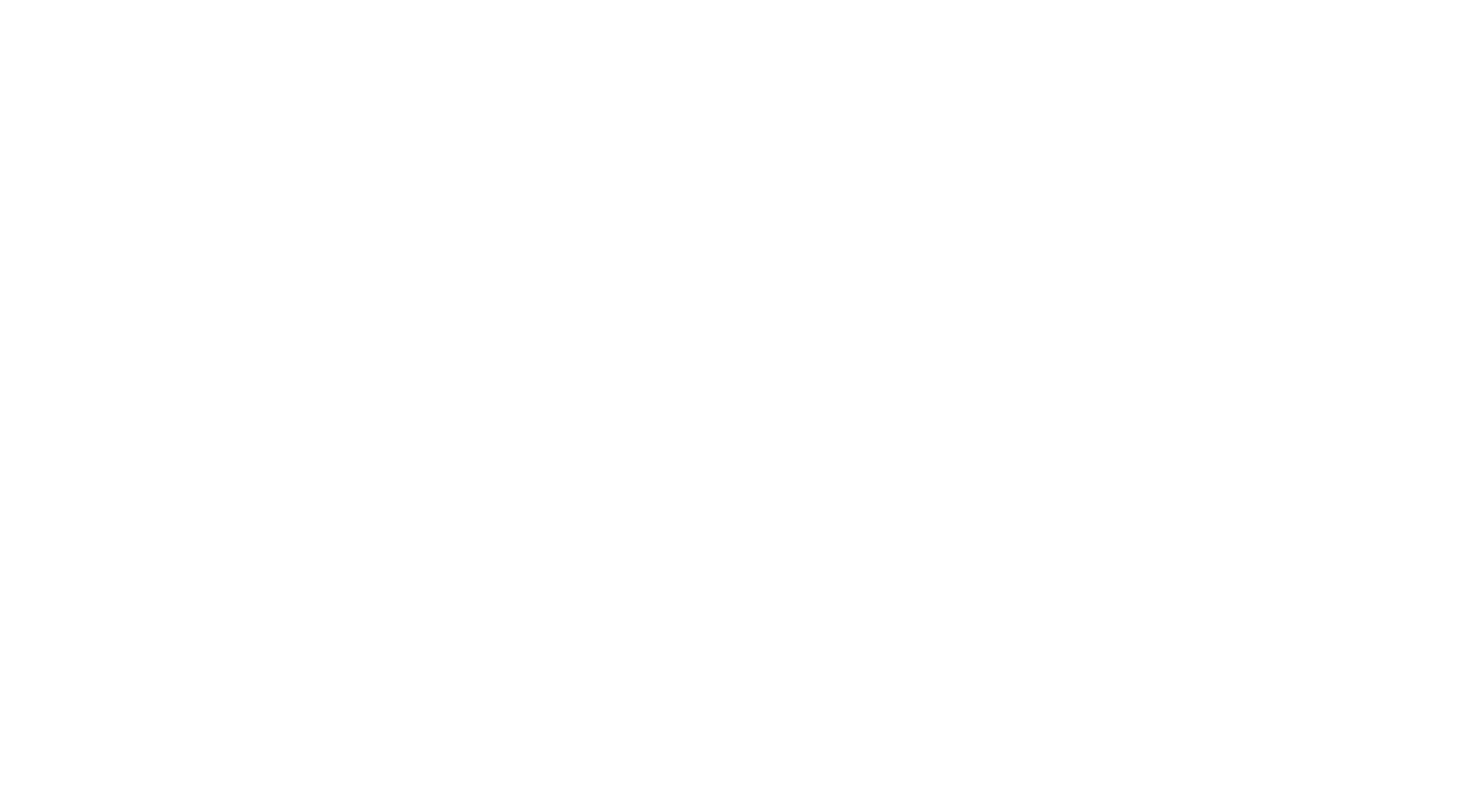 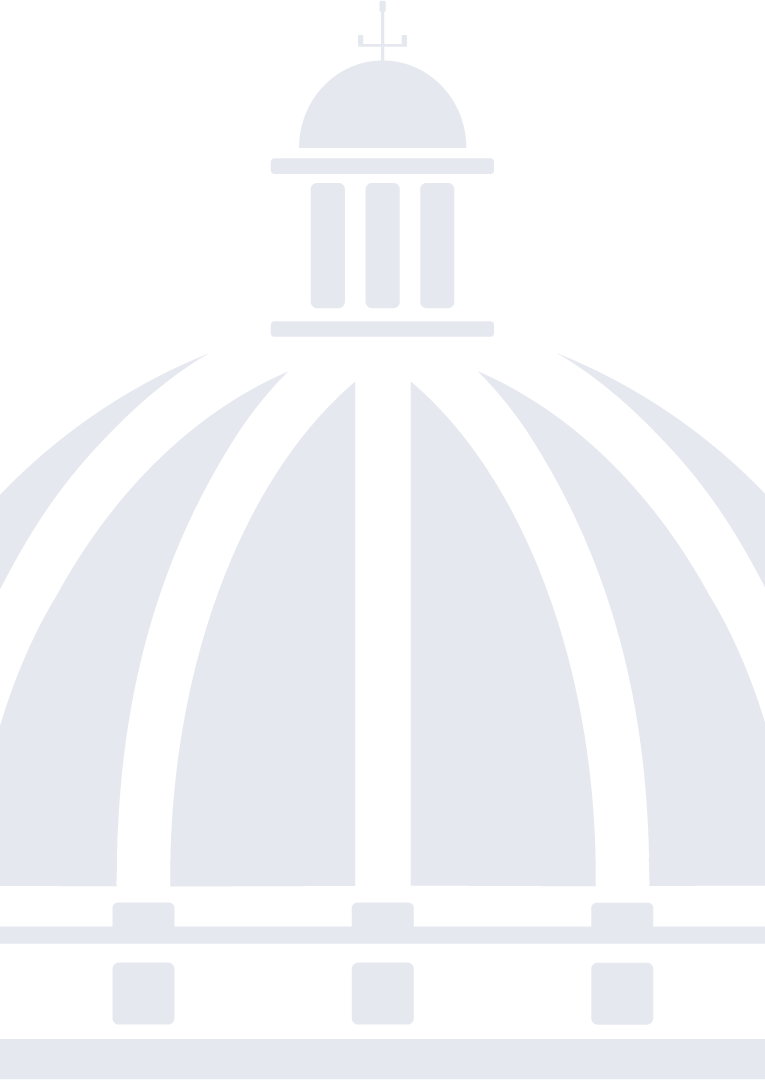 José Ignacio Paliza
Ministro de la Presidencia

Luis Gregorio Madera Sued
Viceministro de Monitoreo y Coordinación Gubernamental

Sandra Guzmán Cruz
Directora de Monitoreo y Medición de la Gestión Pública
Ministerio de la Presidencia
Av. México esq. Calle Dr. Delgado, Palacio Nacional.  809-695-8000 EXT. 2013
www.minpre.gob.do  Memorias@presidencia.gob.do
Santo Domingo, República Dominicana
Control de versiones
La siguiente matriz recoge las actualizaciones y cambios aplicados a la guía de  elaboración de memorias institucionales desde su primera versión.
ÍNDICE
Presentación
Introducción  

I. FUNDAMENTO DE LA MEMORIA 
¿Qué es la memoria institucional?
¿Para qué utilizamos la memoria?
Referencias normativas
¿Qué es rendición de cuentas?

II. ARQUITECTURA DE LA MEMORIA
Portadas
Estilos y formatos 
Recomendaciones de redacción  
Contenido 

III. REVISIÓN GENERAL
Uso de fotografías
Paleta de color para gráficos y tablas
Autoevaluación
G U Í A   D E   M E M O R I A S   I N S T I T U C I O N A L E S   2 0 24
Presentación
Rendir cuentas es un acto que robustece nuestra  democracia y la institucionalidad del país, por lo que constituye una pieza clave para consolidar un gobierno de  puertas abiertas, que facilita y  genera informaciones de  alto valor para la ciudadanía, propiciando un clima de seguridad y transparencia en todas sus  ejecutorias.

El gobierno fundamenta sus acciones en el bienestar de todos los dominicanos, a través de la capacidad del Estado y de los distintos sectores sociales integrados, para equilibrar la equidad y la participación ciudadana en las decisiones políticas.

El Ministerio de la Presidencia, con el propósito de facilitar  la elaboración de las memorias institucionales pone en sus  manos esta guía para guiarle  a producir un documento de fácil comprensión, con los  componentes conceptuales y pragmáticos que aportan valor a la institución y la sociedad.
1
Introducción
El presente documento define los aspectos de  forma y fondo que deben observarse en la  elaboración de la memoria institucional, con el  objetivo de estandarizar las memorias presentadas  por las instituciones y que serán entregadas por la  Presidencia de la República ante el Congreso  Nacional, en cumplimiento al mandato constitucional.

La implementación efectiva de esta guía y su  puesta en ejecución, procura:

Fortalecer la transparencia del Estado  dominicano.

Facilitar el contacto de la ciudadanía con las  informaciones sobre el desempeño de sus  autoridades en el manejo de la administración  pública.

Dotar al Estado dominicano de una guía para la  eficaz rendición de cuentas, estandarizado, tanto  en forma, como en contenido.

Ofrecer orientación para presentar información completa, veraz, adecuada, oportuna y suficiente a la ciudadanía sobre la  ejecución de iniciativas, planes, programas y proyectos mediante la publicación de sus  resultados en cumplimiento de lo planeado, así como su  correcta ejecución presupuestaria.
2
I. FUNDAMENTO DE LA MEMORIA INSTITUCIONAL
¿Qué es la memoria  institucional?
La memoria es un instrumento de gestión que evalúa  sistemáticamente el funcionamiento general de las  instituciones del Estado, así como los procesos y los  resultados del desempeño durante un año de  ejecución presupuestaria.

Resume las principales actividades de la institución  con la finalidad de que puedan conocerse sus logros,  resultados y el impacto de sus políticas.

En función de los análisis y valoraciones realizadas, la  memoria anual nos señalará pautas de intervención y objetivos de mejora en la planificación de futuras acciones.

La memoria institucional posee una doble dimensión.  En primer lugar, una dimensión evaluativa, en la  medida en que supone un balance y valoración de las  actividades más significativas realizadas por la  institución, que posibilita la información sobre el  funcionamiento de la entidad y su nivel de logros al  conjunto de la administración pública. En segundo lugar, una dimensión proyectiva, al sugerir  pautas de mejora y formular propuestas concretas de  corrección.
3
¿Para qué utilizamos  la memoria?
E V A L U A C I Ó N  I N T E R N A  Y  E X T E R N A
01
A través de las informaciones reflejadas  podemos evaluar, comparar y ofrecer una  valoración de lo planificado.
A N A L I Z A R  E L  D E S E M P E Ñ O 
I N S T I T U C I O N A L
02
Dar un juicio de valor sobre lo realizado al  compararlo con lo planificado en la programación general anual, hacienda explícitos las disfunciones y logros más significativos.
MEJORA CONTINUA
03
Hacer propuesta de mejora tomando como base los procesos y los resultado obtenidos en el ejercicio.
I N F O R M E S  F I N A N C I E R O S
04
Brindar cuentas a la sociedad, respecto  al uso de los recursos públicosde acuerdo con la  misión encomendada a la institución.
4
Referencias normativas
O B J E T O  Y  C A M P O  D E  A P L I C A C I Ó N
Las siguientes normas aplican a todas las instituciones de la  administración pública centralizadas y descentralizadas y gravitan sobre el quehacer de las instituciones  de gobierno de rendir cuentas, así como el rol  coordinador del Ministerio de la Presidencia.
01 Constitución
Constitución de la República  Dominicana, promulgada el 13  de junio del año 2015, Artículos 114 y 128, literal (f) del numeral (2).
02 Leyes
Ley	No. 107-13	 sobre los Derechos de las Personas en sus Relaciones con la Administración y de Procedimiento Administrativo.

Ley	No.	247-12, Orgánica de la  Administración Pública.

Ley 41-08 de Función Pública.

Ley No. 498-06, que crea el Sistema  Nacional de Planificación e Inversión  Pública.

Ley No. 496-06, que crea la Secretaría  de Estado de Economía, Planificación  y Desarrollo, actualmente Ministerio  de Economía, Planificación y  Desarrollo.

Ley No. 200-04 General de Acceso a la  Información Pública.

Ley 10-04 de la Cámara de Cuentas y  10-07 que instituye el Sistema  Nacional de Control Interno y de la  Contraloría General de la República.

Ley No. 450 del 1972, que crea la Secretaría  de Estado de  la Presidencia, hoy, Ministerio de la Presidencia.
5
Referencias normativas
03 Decretos
Decreto 486-12, que establece las  atribuciones de la Dirección  General de Ética e Integridad  Gubernamental.

Decreto No. 56-10, que cambia la  denominación de las Secretarías  de Estado a Ministerios.

Decreto 130-05, Reglamento de la  Ley de Acceso a la Información  Pública.

Decreto No. 1082-04, que  establece el Gabinete de Política  Institucional.
11
6
¿Qué es  rendición de  cuentas?
No existe un único criterio o un conceso para su entendimiento, pero podemos afirmar que la rendición de  cuentas es un derecho de la población y un deber de las  instituciones.
Es uno de los medios por el cual damos cuenta del  cumplimiento de acuerdos y compromisos asumidos con la  población.
01
02
Restituye la participación ciudadana y posibilita un equilibrio de poderes entre la comunidad y quienes llevan a cabo los proyectos en su nombre.
No es una meta; es más  bien, un proceso vivo y  permanente de diálogo,  y mejora de las  actividades y proyectos.
04
03
Es una expresión de transparencia, que comprende acciones para brindar información y explicaciones sobre la gestión de la administración. Es una comparecencia de qué hemos hecho y, qué no, con los recursos públicos.
Es una obligación de las autoridades hacia la ciudadanía de informar sobre la actividad económico–financiera que han realizado durante  un año en un documento oficial.
Fuentes:
Guía de rendición de cuentas : experiencia de Perú  Portal Contraloría de Colombia
Portal de rendición de cuentas de España
7
II. ARQUITECTURA DE LA MEMORIA INSTITUCIONAL
PORTADAS
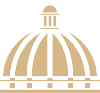 NOMBRE DE LA INSTITUCIÓN
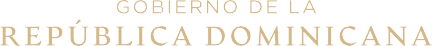 Portada principal
Instituciones del Poder Ejecutivo Central con  identidad institucional asociada a la cúpula.
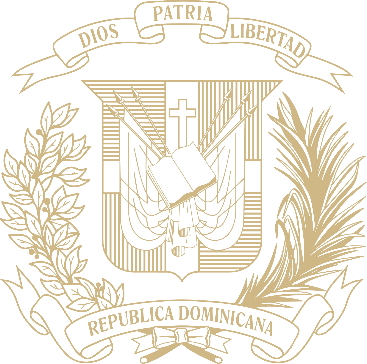 Criterios generales: 

Color: dorado código 213183136
Tipografía: Times  New Roman 
Alineación: Centrada
REPÚBLICA DOMINICANA
MEMORIA 
INSTITUCIONAL
AÑO 2024
14
8
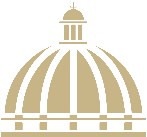 GOBIERNO DE LA
REPÚBLICA DOMINICANA
Portada principal
Instituciones con identidad Institucional distinta a la cúpula.
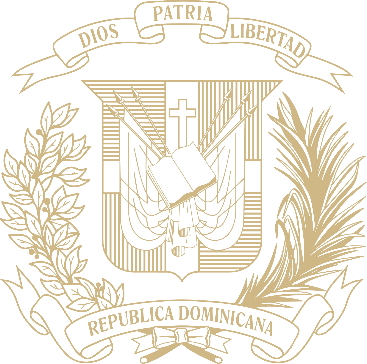 Criterios generales: 

Color: dorado cód.213183136
Tipografía: Times  New Roman 
Alineación: Centrada
REPÚBLICA DOMINICANA
MEMORIA 
INSTITUCIONAL
AÑO 2024
COLOCAR EN DORADO LOGO DE LA INSTITUCIÓN
Logo Gobierno de la República en color dorado a la izquierda.
Logo de la institución  en dorado alineado a  la derecha.
14
9
Contraportada
La contraportada es la página dos de la  memoria institucional, la cual contendrá la misma información que la portada principal, sin la inclusión  del escudo nacional al inicio de la  página.
Instituciones del Poder Ejecutivo Central con  identidad institucional asociada a la cúpula.
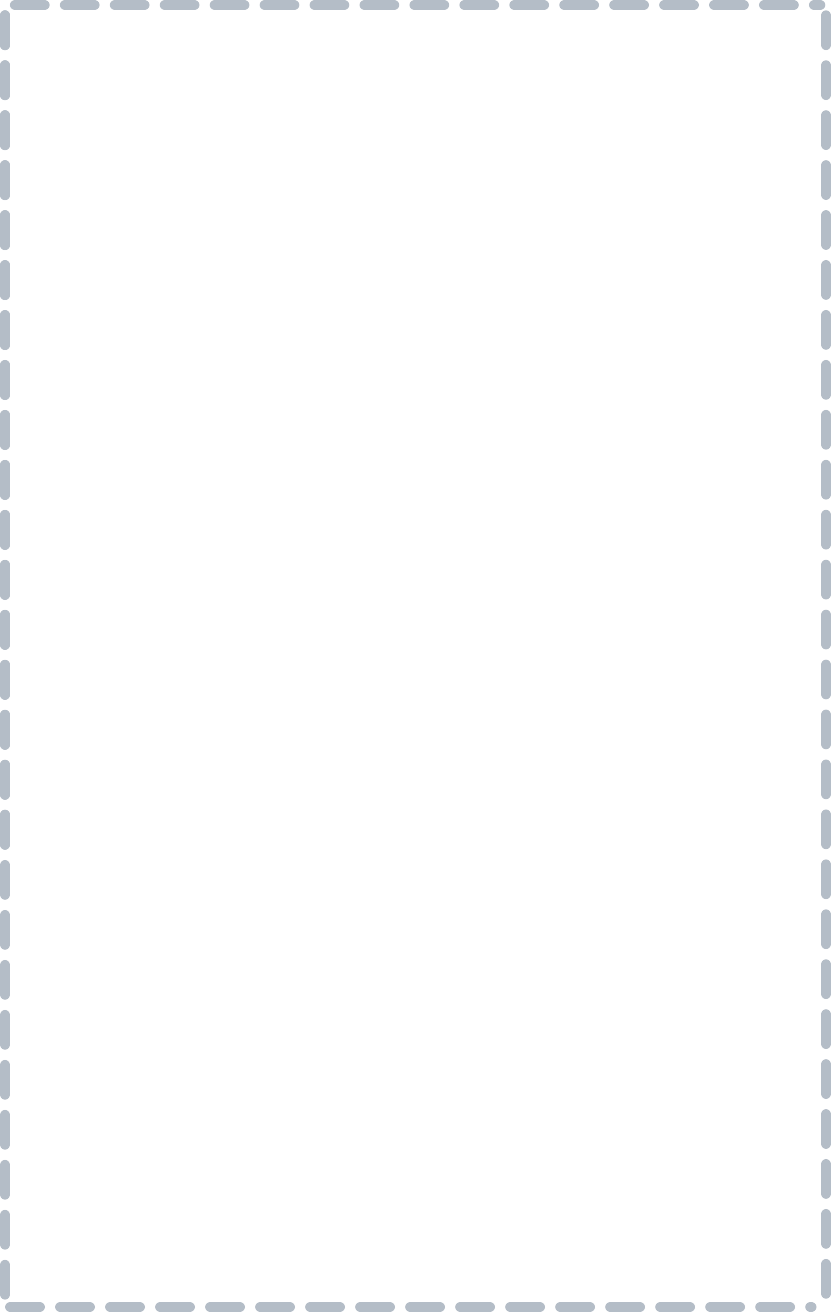 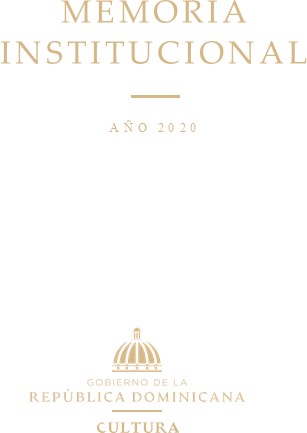 10
Contraportada
Instituciones con identidad Institucional distinta a la cúpula.
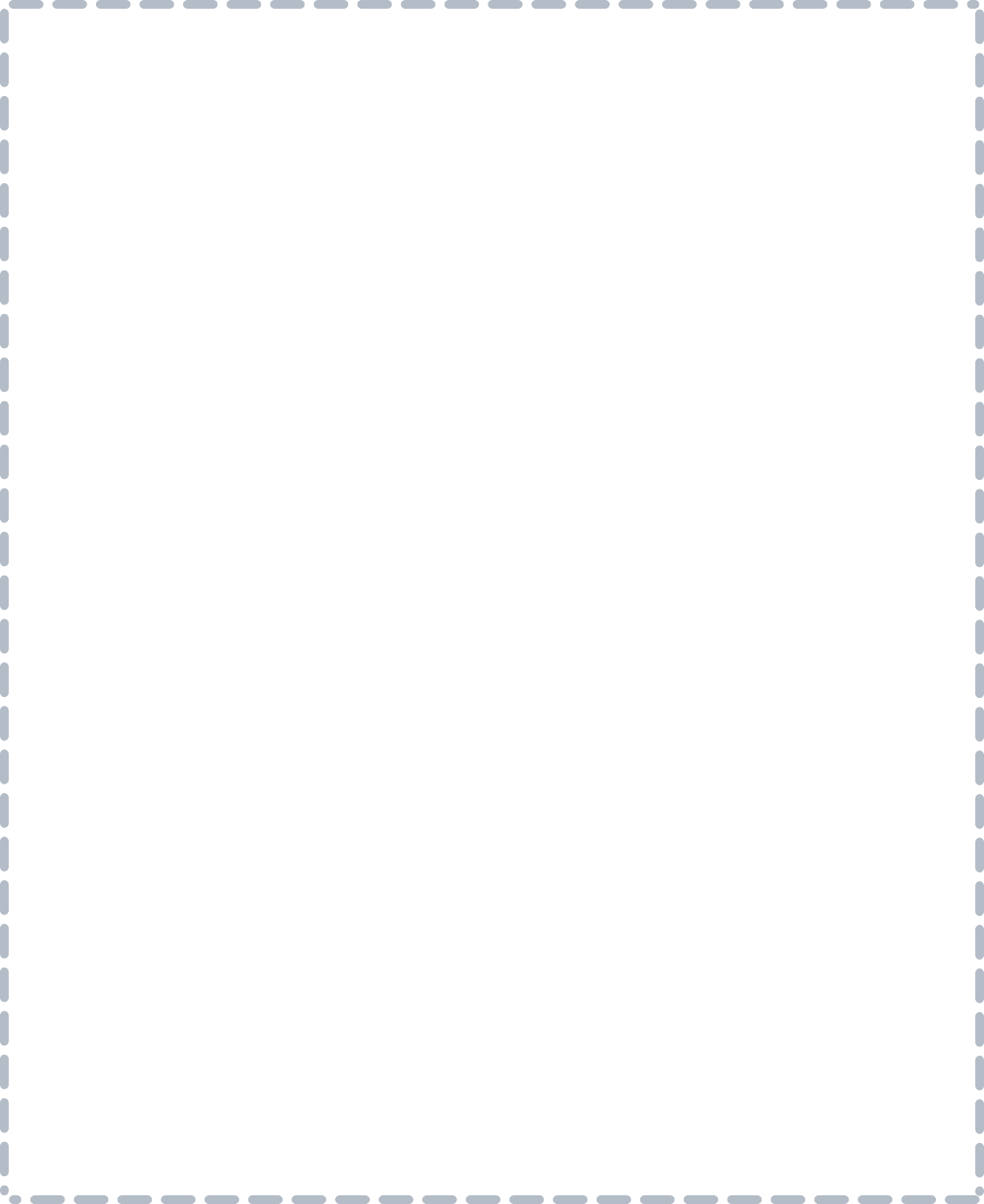 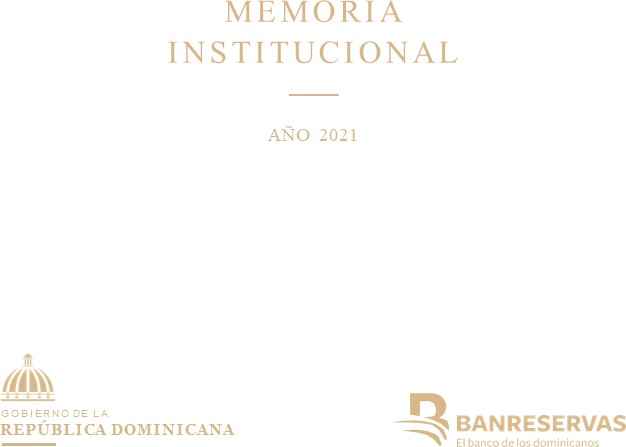 17
11
Presentaciónde los textos
Tamaño de letra
Títulos: 14 
Subtítulos: 12

Centralizados 
Línea roja debajo 
del título. 
Letra: Times New Roman  
Color: Gris #767171
Lorem ipsum

Lorem ipsum
Lorem ipsum dolor sit amet,consectetuer  adipiscing elit, sed diam nonummy nibh  euismod tincidunt ut laoreet dolore magna  aliquam erat volutpat.
Interlineado: 1.5
Márgenes 1.5 pulgadas 
de cada lado.
Tamaño de letra: 12
Tipo de letra:  Times New Roman
Ut wisi enim ad minim veniam, quis  nostrud exerci tation ullamcorper suscipit  lobortis nisl ut aliquip ex ea commodo  consequat.
Pie de página:
Cúpula en el centro
entre líneas rojas.
Color numeración 
de  páginas:
Gris Código #767171
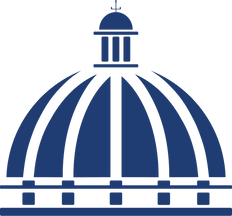 12
12
Presentación 
de los  textos
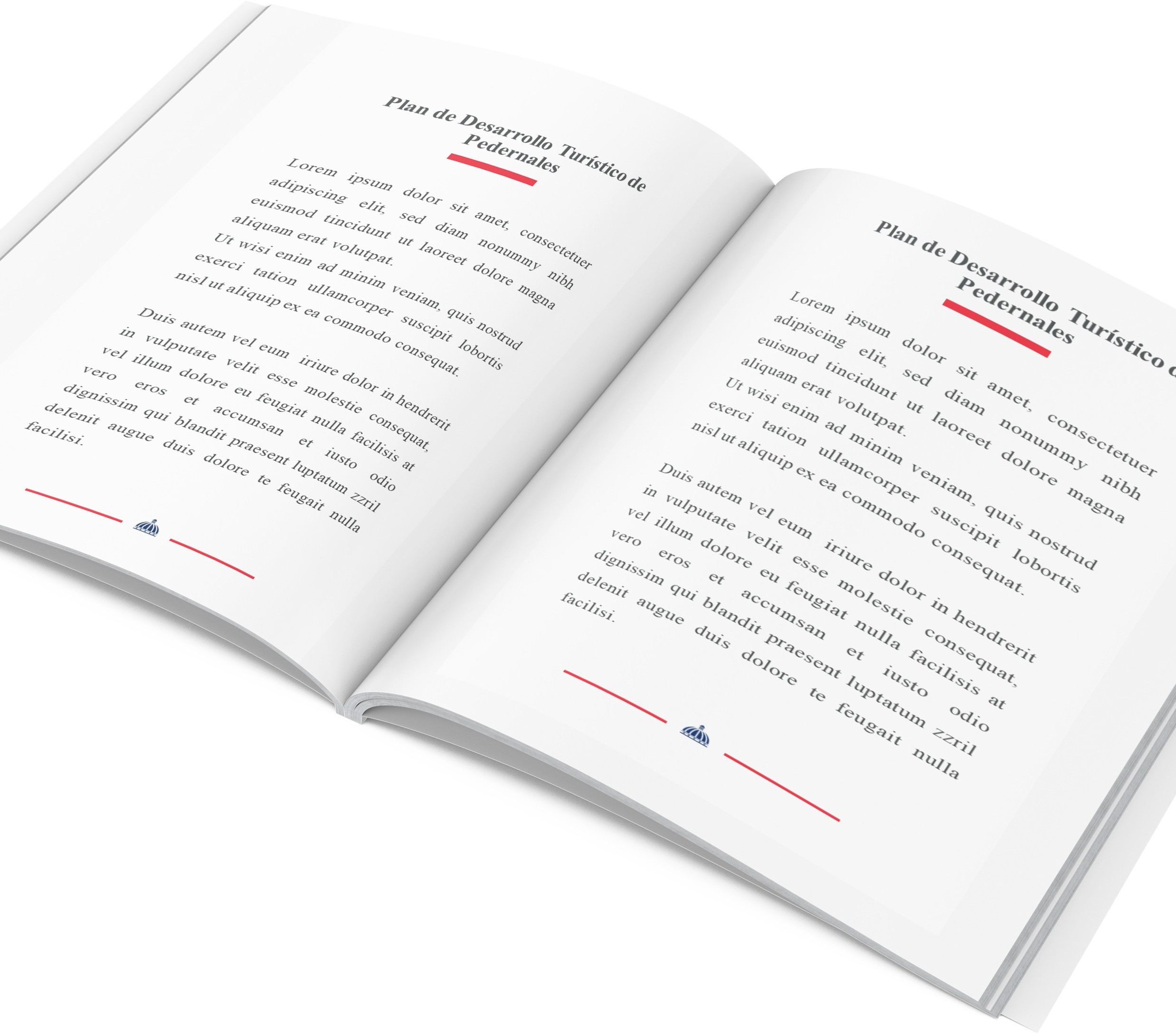 10
11
13
ESTILOS Y FORMATOS
Estilos y formatos
Elaboración

Se recomienda el uso de la plantilla en MS Word disponible en el Sistema de Administración de Memorias.  Sin embargo, si prefiere puede diagramar en otro  programa, siempre que los textos mantengan el  criterio de usabilidad del contenido.

Esta  información es de carácter pública y debe estar  disponible en formato abierto para ser reutilizado por los ciudadanos,  investigadores, instituciones  gubernamentales y otras organizaciones.

Para los subtítulos recomendamos no usar mayúsculas. Se pueden  incorporar viñetas (bullets ) en desarrollo de  contenidos, para resaltar datos importantes en los  párrafos y facilitar la lectura y análisis.

Formato de entrega
La memoria institucional sólo se entregará en versión digital a  través del portal www.memorias.minpre.gob.do, en la  sección “Documentos“ / seleccionar “Memorias Institucionales".
1
2
Seguir los requerimientos de formato,  garantiza un documento estandarizado y con la  estética correcta.
14
Requerimientos de  formato
15
RECOMENDACIONES DE REDACCIÓN
Gramática
DESCRIPCIÓN
Los errores en puntuación, ortografía y sintaxis alteran el mensaje  que se quiere transmitir en la memoria  institucional.

Para evitar esos errores, sigue estas recomendaciones y ejemplos  de redacción.

VERBOS Y CONJUGACIÓN
En el desarrollo del documento hemos recomendado el uso de  la voz activa en lugar de pasiva. La conjugación más apropiada  es el pretérito perfecto simple:
EJEMPLOS
Por séptimo año consecutivo, la Academia Española eligió su  frase del año, que alcanzó gran repercusión mediática, hasta el  punto de que ocupó espacio de 50 diarios a nivel nacional e  internacional y radio, así como en los 7 noticieros de televisión  de mayor audiencia.

En el 2020, el Banco Interamericano de Desarrollo (BID) aprobó
82 préstamos con garantía soberana con un financiamiento  total de US$12,64 mil millones, el cual benefició a 1,000 habitantes de las zonas este y sur.
Fuentes:
Guía de orientación de pautas de redacción del Resumen Ejecutivo  Memoria Anual 2020 de La Fundación del Español Urgente.
Memoria Anual 2020 Banco Interamericano de Desarrollo (BID).
16
Recomendaciones
Para la elaboración de los contenidos, incluido Resumen Ejecutivo, se  recomienda incorporar los temas que sean relevantes para el  desarrollo de la Nación, priorizando lo siguiente:
1
2
3
4
5
6
7
8
Problemas multifactoriales que han sido solucionados o  abordados	con la participación de otros entes, públicos o mediante la participación directa de los ciudadanos.
Promesas,  objetivos e iniciativas del Programa de Gobierno, compromisos presidenciales que han sido cumplido y aquellos que están siendo gestionados por la institución.
2
Medidas o acciones administrativas tomadas para impulsar mejoras en los resultados de la ejecución de políticas públicas.
Las acciones desplegadas  para la construcción de  capacidades institucionales  que mejoran los servicios  prestados a la ciudadanía.
4
3
Firma de acuerdos interinstitucionales que permiten el avance de programas y proyectos.
Los logros que han convertido al país en referente para otros gobiernos de la región.
Avances en las acciones de simplificación de trámites, mejora de los servicios públicos y digitalizados, como parte del valor agregado para mejorar la calidad de vida de los ciudadanos.
Las iniciativas realizadas para cumplir con los Ejes de la Estrategia Nacional de Desarrollo y los Objetivos de Desarrollo Sostenible.
17
Formulación de preguntas para presentación de datos óptimos
Resalta el impacto
Con lo realizado ¿Cómo apoyamos  la generación de valor público?
¿En qué medida estamos  acercando los servicios del gobierno a  los ciudadanos?
¿Cuántos ciudadanos están siendo  favorecidos por nuestros servicios?
¿Cuántas son mujeres, hombres,  niños(as), envejecientes o jóvenes?
¿Cuál ha sido la inversión para  generar estos servicios o bienes? 
¿Cuál  es la tendencia de gastos en los últimos años?
¿Constituye lo que estamos  haciendo un referente nacional o regional?
Limita las  informaciones que  no sean necesarias
¿Estos datos comunican  claramente al ciudadano cuán eficiente es nuestra gestión?
Con lo que estamos logrando, ¿Estamos superando una  limitante que teníamos como  país?
Con lo realizado, ¿Se aumenta la  resiliencia del  territorio impactado con la  ejecución?
Iniciativas
¿Qué nueva normativa/acción hemos impulsado para mejorar el desempeño del  gobierno?
Zona beneficiada
¿Con respecto al territorio ¿En cuál(es)  zona(s) del país estamos impactando a  la población favorablemente con estos servicios/productos/acciones? 
¿En cuál municipio, distrito, cual(es) provincia (s) municipio(s),  distrito(s) municipal(es), barrio(s)?
18
Ejemplo
Redacción de logro
¿A cuántos?
¿A quiénes?
¿Dónde?
00000 	familias	de XXXXXXXX provincias,  recibieron la transferencia monetaria a través del programa “Aliméntate”, lo que representa un XX% del total de familias planificadas para el período.	
El monto promedio entregado a la cada familia fue de RD$0,000.00, para una inversión total de RD$0,000,000.00, con fondos del presupuesto nacional. Esta medida contribuyó a mejorar…
Producto
Porcentaje de logro.
¿Con cuánto?
¿Qué logramos?
Incluir el valor social generado o a que medida contribuyó. También,  pudo  ser el riesgo que mitigó.
19
Evitar el uso de los  siguientes contenidos:
1
2
3
4
5
La celebración de reuniones  (excepto las cumbres).
Discursos de las autoridades de la  institución.
Actividades recreativas y festivas  del personal de la institución.
Reconocimientos al titular de la  institución.
Viajes y delegaciones que no  impactan la ejecución institucional.
20
Ejemplo
La Comisión de XXX realizó una  visita de cortesía al ministro XX,  con quien conversó temas de  interés…
Ejemplo contenido no relevante.
NOTA:
Las reuniones, discursos,  actividades, cursos, viajes por  lo general son de interés  interno. No tienen impacto  directo en la población.
30
21
CONTENIDO
Tabla de contenido
ÍNDICE DE CONTENIDO

PRESENTACIÓN

RESUMEN EJECUTIVO
INFORMACIÓN INSTITUCIONAL
2.1  Marco filosófico institucional
Misión
Visión
Valores
2.2 Base legal
2.3 Estructura organizativa
2.4 Planificación estratégica  institucional

III. RESULTADOS MISIONALES

IV. RESULTADOS ÁREAS 
 TRANSVERSALES Y DE APOYO
4.1 Desempeño Área Administrativa y Financiera
4.2 Desempeño de los Recursos Humanos
4.3 Desempeño de los Procesos Jurídicos
4.4 Desempeño de la Tecnología
4.5 Desempeño del Sistema de Planificación y  Desarrollo Institucional
4.6 Desempeño del Área Comunicaciones
22
Tabla de contenido
V. SERVICIO AL CIUDADANO Y  TRANSPARENCIA INSTITUCIONAL
5.1 Nivel de la satisfacción con el servicio
5.2 Nivel de cumplimiento acceso a la  información
5.3 Resultados Sistema de Quejas, Reclamos  y Sugerencias
5.4 Resultados de mediciones del portal de  transparencia.

PROYECCIONES AL PRÓXIMO AÑO

ANEXOS
 Matriz de logros relevantes 
Matriz  de Gestión Presupuestaria Anual.
Matriz de principales indicadores del POA.
Resumen del Plan de Compras.

Nota:
Cualquier otro insumo que entienda de relevancia y apoyo a los datos  presentados.
23
Presentación
Su función es ofrecer  una radiografía respecto a la totalidad del documento.

En estas líneas la institución puede articular un mensaje  preciso de su direccionamiento institucional a lo largo  del año.

No se trata del resumen ejecutivo, pues ambas secciones  tienen notables diferencias. El resumen ejecutivo estará  basado en presentar solo sus logros, mientras que la  presentación tiene como objeto ofrecer una orientación  general del documento y de la institución.

En los primeros párrafos puede describir los objetivos  planteados, los resultados obtenidos de forma  sintetizada y general, por ejemplo, cuál fue su prioridad  institucional y su visión en este plazo, como punto de  partida al desarrollo de la presentación de su  documento.

Este apartado es opcional y  puede tener una extensión  de dos a tres páginas. Se coloca justo antes de iniciar el  capítulo "Resumen Ejecutivo".
24
I. Resumen Ejecutivo
La Escuela de Negocios de Harvard señala que es equivocado considerar que un resumen ejecutivo es sólo un resumen de un documento mayor. 

El Resumen Ejecutivo es la presentación de la información fundamental de un documento y debe redactarse de forma breve, reseñar las acciones relevantes del año en no más de  tres a cinco páginas, con una redacción clara,  sencilla y directa, pero explicativa.

Al redactar, se recomienda ser descriptivo y  evitar valoraciones y abundar en los hechos.  Deberá sintetizar los aspectos elementales que  se proponen dar a conocer a la población.

Categorizar los logros

Consiste en presentar de manera organizada  y atendiendo a un orden de relevancia o impacto, cada hito alcanzado por la institución.

El logro más trascendente encabezará el texto  del resumen ejecutivo. La finalidad es  identificar rápidamente las ejecutorias más  notables de la institución.
Fuentes:
Servicio Nacional de Certificación Ambiental para las Inversiones Sostenibles  Guías para la presentación del Resumen Ejecutivo Gobierno de Perú
25
Resumen Ejecutivo
¿A quién va  dirigido el  Resumen  Ejecutivo?
El Resumen Ejecutivo debe ser  redactado con la “mirada en la  audiencia”, es decir, considerando  la información que es “relevante”  para su público objetivo.
Para impactar los diferentes grupos de interés, se debe definir la  estrategia  de elaboración del resumen,  plateándonos las preguntas: ¿a  quiénes va dirigido?, ¿qué información es de valor para el receptor? ¿cómo haré para su difusión y para que sea entendido por la población y el área de influencia?
Público Objetivo

Liderazgo de la administración  pública.
Públicos definidos en la línea  de base del proyecto.
Sociedad en general.
Investigadores, periodistas, académicos, cooperantes y  organismos internacionales.
Debe ser una pieza que posibilite a los interesados formar una idea  clara, integral y exacta de los  proyectos de inversión más  importantes.
1
26
Resumen Ejecutivo
2
1
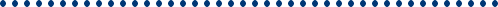 Programas que han sido priorizados por el presidente en sus intervenciones públicas o que correspondan objetivos clave, que han sido impulsadas en el Plan de Gobierno.
Acciones o programas realizados que hayan puesto en marcha el gobierno en el período reportado y que estén entregando beneficios a la población.
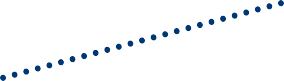 3
Presentar el aspecto humano de las realizaciones, haciendo énfasis en cómo esas ejecuciones aportan a una mejor calidad de vida de las personas, de una u otra forma.
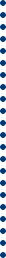 4
5
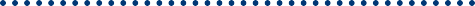 N úm ero	de	beneficiarios  directos e indirectos.
Empleos directos e indirectos  generados (si aplica).
Objetivos logrados.
Inversión realizada.
Indicar si responde al Plan de  Gobierno o compromisos en  encuentros con el presidente.
Proyectos a futuro en próximos meses, con objetivos, inversión, beneficiarios y empleos.
27
II. Información  institucional
Es la presentación de la institución, mostrando su  marco filosófico (misión, visión, valores) y  agrupando su accionar e interrelaciones en tres  categorías de gestión de procesos: misionales,  conocidos como operativos; estratégicos conocidos  como transversales; y de soporte también denominados  de apoyo.  Permite al ciudadano  conocer y comprender la entidad, sus  funciones, atribuciones y los principios que la rigen.
2.1 Marco filosófico institucional

Describe la misión, la visión y los valores  institucionales. El conjunto de prácticas y creencias  que establecen su razón de ser y representan el  compromiso de la organización ante la sociedad.

Es importante enfatizar que la información  institucional debe ser consistente con la publicada  en sus respectivos portales institucionales y el Plan  Estratégico Institucional.
28
Información  institucional
Misión
Se incluye la misión definida y aprobada por la  institución. Este pilar responde el por qué existe:
¿quiénes somos?, ¿qué hacemos?, ¿cuál es nuestro  propósito?, ¿cuál es nuestro compromiso?  Generalmente alineado con la base legal de la  institución.

Visión
Es la declaración que indica hacia dónde se dirige  la institución a largo plazo, o qué es aquello en lo que espera convertirse.

Valores
Son los principios profesionales, éticos, sociales que  enmarcan el accionar de los servidores públicos de  la institución, rigen su buen desempeño y  cumplimiento de las normas internas. Son los pilares que orientan las actitudes de sus  colaboradores y los mantienen vinculados a  objetivos comunes. Además, estos valores son la máxima expresión de  la misión y visión de la institución.
29
Información Institucional
Base legal
Detalle de leyes, decretos, resoluciones y  otras normativas que crean y permiten cumplir con  los objetivos de la institución.

Estructura organizativa
Es la representación gráfica de los distintos niveles  jerárquicos de la institución. En este acápite, se incluyen los nombres (sin  fotografías)  de los principales funcionarios (primer y segundo nivel), los cuales deben coincidir con los publicados  en los portales institucionales.

Se presenta la última estructura organizativa aprobada por el Ministerio de Administración Pública.

2.4 Planificación estratégica institucional
La filosofía institucional conlleva el diseño de un  conjunto de estrategias para lograr alcanzar la  misión y  visión. Este instrumento de planificación  es conocido como Plan Estratégico Institucional  (PEI).
En este apartado se presentan los ejes y objetivos  estratégicos trazados para el período de vigencia.  Debe coincidir con el documento que figura en el  portal institucional. En caso de planes en proceso  de modificación, se incluirá únicamente lo  aprobado.
30
Resultados Misionales
En este acápite se presenta información  cualitativa y cuantitativa, relacionada a todos los resultados previstos por la entidad en el cumplimiento de su objeto social o razón de ser, mostrando el impacto  en los beneficiaros directos. En esta  sección  se presentan los principales indicadores de  impacto (si los hubiere) o resultados, los  cuales deben estar alineados con la  planificación institucional.

Según aplique, estos resultados deben incluir una breve descripción del producto, información sobre la cantidad de beneficiarios, total de beneficios entregados, presupuesto ejecutado, localidades impactadas, y % de ejecución o avance conforme lo planificado.
 
En el caso de los órganos rectores del Sistema de Medición de la Gestión Pública, deben incluir información relativa a los resultados y comportamiento de las instituciones en el cumplimiento de las políticas que rigen, evolución periódica y las acciones que se han tomado o tomarán para la mejora continua de los diferentes procesos.
31
Resultados Áreas Transversales y de Apoyo
En este apartado se unifican los procesos  estratégicos y de apoyo.  Mostrará el  desempeño  de las áreas y procesos de la organización que  orientan estratégicamente sus operaciones y  gestionan los recursos necesarios para  alcanzar  sus objetivos.
4.1	Desempeño administrativo y financiero
Refleja la ejecución presupuestaria, modificaciones y reprogramaciones realizadas, resultados de los informes de autoevaluación y el resultado para del Indicador de la Gestión  Presupuestaria (IGP) y justificación en caso de incumplimientos.
Balances de las cuentas; ejecución de gastos y  aplicaciones financieras; cuentas por pagar y  cuentas por cobrar; cumplimiento de la política de  pago o  antigüedad de los saldos de las  cuentas  por pagar a proveedores; resultados de auditorías  externas, internas o de la Cámara de Cuentas.
32
Resultados Áreas Transversales y de Apoyo
4.2 Desempeño de los recursos humanos 

Comportamiento de los subsistemas de recursos  humanos. Análisis de los resultados del SISMAP,  incluyendo justificación en caso de  incumplimiento; promedio del desempeño de los  colaboradores por grupo ocupacional; información  sobre cantidad de hombres y mujeres por grupo  ocupacional; en caso de que existan, presentar  resultados de estudios sobre equidad salarial entre  hombres y mujeres, por grupo ocupacional.

4.3 Desempeño de los procesos jurídicos

Datos estadísticos sobre la producción del área  jurídica de la institución; acuerdos y convenios  internacionales suscritos durante el año de  relevancia para la población. Demandas,  controversias (si las hubiera); otras informaciones  relevantes para los ciudadanos y relacionadas con  la rendición de cuentas.

4.4 Desempeño de la tecnología

Detalle de los avances en materia de tecnología,  innovaciones e implementaciones. Uso de las TIC  para la simplificación de trámites y mejorar  procesos. Certificaciones  obtenidas;  desempeño de la mesa de servicio; y proyectos de  fortalecimiento del área o las competencias del personal. Resaltar la participación de mujeres en TIC.  Resultados obtenidos en el Índice de Uso de TIC e Implementación de Gobierno Digital (iTicge)  durante el año y justificación en caso de  incumplimiento.
33
Resultados Áreas Transversales y de Apoyo
4.5	Desempeño	del	sistema	de	planificación	y  Desarrollo institucional
Desempeño de los subsistemas de planificación, de conformidad con la Resolución Núm. 14-2013 que aprueba a los Modelos de Estructura Organizativa de las Unidades Institucionales de planificación y Desarrollo (UIPyD). Información sobre el uso de buenas	prácticas de dirección de proyecto, resultados de indicadores sobre desempeño de las oficinas de proyectos (PMO), si las tuviere.

Cumplimiento de las diferentes	 unidades organizativas en la entrega oportuna de informaciones y reportes.

a) Resultados de la implementación y aplicación de Normas Básicas de Control  Interno o del Indicador de Control Interno
Avances y resultados alcanzados por la institución a partir de la implementación de las normas de control interno, alineados a lo establecido por el Indicador de Control Interno y las Normas Básicas de Control Interno.  Presentar calificación obtenida en el Sistema de  Medición de la Gestión Pública para el período y  justificación en caso de incumplimiento.
22
34
Resultados Áreas Transversales y de Apoyo
Resultados de los Sistemas de Calidad  

Resultados de la evaluación mediante la aplicación  del Marco Común de Evaluación (CAF). Para el caso  de instituciones que han obtenido certificaciones de calidad, hacer una síntesis del estado actual del  sistema de calidad y los beneficios o contribución  de éste a los procesos de la institución. Resumen del último informe de  revisión por la dirección o la última auditoría.
 Acciones para el fortalecimiento institucional  
Informe	sobre	proyectos	de	fortalecimiento institucional	y		modernización		de	procesos  administrativos, recursos humanos, relaciones con  la sociedad, transparencia, desarrollados durante el  año.
Resultados o Avances en la Implementación de las Políticas Transversales
Información sobre los esfuerzos y avances que han tenido las instituciones en la implementación de estás políticas, destacando: objetivo de la implementación,  beneficios para la institución y los ciudadanos, principales acciones, estatus de la implementación y calificación obtenida por política implementada. Planes de Acción para la implementación o de mejora, según aplique.
35
Resultados Áreas Transversales y de Apoyo
e) Resultados o Avances en la Implementación de la Evaluación de Desempeño Institucional
Para las instituciones que aplicas, presentar información sobre los esfuerzos,  avances y calificación obtenida en la Evaluación de Desempeño Institucional. Detalle de las acciones realizadas, cómo esta evaluación ha impactado la producción institucional. Planes de acción para mejorar los resultados.
36
Resultados Áreas Transversales y de Apoyo
4.6 Desempeño del Área de Comunicaciones 

Presentación de los logros, acciones y planes en  materia de comunicación desplegados durante el  año, mostrando las principales estrategias, ejes y pilares del Plan de comunicación institucional. Campañas desarrollas durante el año, así como  el impacto obtenido en cuanto a difusión, resultados en el público de  interés,  tanto internos como externos, impacto en la  ciudadanía. Ejecución presupuestaria de las  inversiones en comunicación y publicidad. 

Puede  incluirse los medios utilizados, cantidad de  reproducciones, me gusta (likes), suscriptores en  el  campo de la comunicación digital.
37
Servicio al Ciudadano y Transparencia Institucional
El ciudadano podrá conocer el nivel de eficacia y  eficiencia de la institución al prestar los servicios  públicos misionales y de transparencia asociados a  la rendición de cuentas. Es una mirada a la  respuesta de las solicitudes de servicios desde la  perspectiva de gestión.

5.1 Nivel de la satisfacción con el servicio.  

Resultado del monitoreo de la Carta Compromiso durante el período.  Justificación en	caso de  incumplimiento.
Resultado	de  encuestas  de  satisfacción a nivel interno y externo.	Análisis de  las estadísticas. Planes de acción para mejorar y  porcentaje de ejecución a la fecha.

5.2 Nivel de cumplimiento acceso a la información 
Levantamiento de las solicitudes atendidas por la Oficina de Libres Acceso a la Información Pública,  cumplimiento de plazos y justificación en caso de  incumplimiento.	
Presentar los planes de acción para mejora y porcentaje de ejecución a la fecha.
38
Servicio al Ciudadano y Transparencia Institucional
5.3	Resultados	sistema	de	quejas,	reclamos	y  sugerencias

Resultados generales del sistema de quejas,  reclamos y sugerencias (Línea 3-1-1), información  estadística sobre principales motivos de las  reclamaciones, cumplimiento de plazos, y  justificación en caso  de incumplimiento. Presentar los planes  de acción para mejora y porcentaje  de ejecución  a la fecha.

5.4 Resultados mediciones del portal de transparencia

Resultados del indicador de cumplimiento de la Ley 200-04 de Libre acceso a  la Información Pública, acciones que conllevaron a obtener estos resultados y justificación en caso de incumplimiento.

Presentar	los	planes	de	acción	para	mejora	y  porcentaje de ejecución a la fecha.
39
VI. Proyecciones
Programas, proyectos y acciones concretas proyectadas de cara al siguiente año. Esta información debe ser consistente con la planificación institucional y coherente con lo que se reportará al siguiente año.
40
Anexos
Matriz de Logros Relevantes 
Matriz de Ejecución Presupuestaria.
Matriz de Principales Indicadores del POA.
Resumen del Plan de Compras.
Nota:  
Cualquier otro insumo que entienda de relevancia y apoyo a los datos presentados.
41
Descripción de los Anexos
A. Matriz Logros Relevantes

Presenta de forma cuantitativa los logros alcanzados en el período, detallados por mes, indicando información sobre el producto, cantidad, beneficiarios e inversión. Se asemeja a la matriz de Gestión Presupuestaria en lo concerniente a que corresponde a la programación y ejecución de la producción institucional de bienes y servicios.  


B. Matriz de Ejecución Presupuestaria Anual

Se persigue observar el desempeño y ejecución del presupuesto  institucional por cada producto. Se utilizan los datos de la  programación y ejecución de su producción de bienes y  servicios.
Nota:
En caso de tablas muy extensas, para la repetición automática de títulos puede hacerlo desde Word,  haciendo  clic  derecho sobre la tabla, luego Propiedades de tabla, sección "Fila o  Row"; repetir fila. Para ilustrar, ver instructivo en SAMI.
42
Descripción de los Anexos
C. Matriz de Principales Indicadores del  POA
Esta matriz tiene como objetivo mostrar los resultados de los  Indicadores establecidos en el POA para cada área, ya sea estratégica, operacional o sustantiva. 
La matriz muestra y evalúa el comportamiento de las metas planteadas para los diferentes productos y servicios de la  institución, mostrando los resultados obtenidos en el período.

Los principales componentes se describen a continuación:
Área: refiere al departamento o unidad responsable del producto o servicio.
Producto: constituye el entregable definido en la planificación anual. 
Indicador: es el punto de referencia para medir el resultado esperado, con  la finalidad de cuantificar de forma precisa, verificable,  específica y observable.
Frecuencia: es la periodicidad de medición del indicador;  diario, semanal, mensual, anual, etc.
Línea base: punto de partida para contrastar los datos, los  plazos de tiempo y los objetivos alcanzados.
Meta: resultado esperado. 
Resultado: es el logro obtenido de manera concreta.
Porcentaje de avance: es el grado de consecución con relación a  la meta.
43
Descripción de los Anexos
D. Resumen del Plan de Compras

Este anexo debe incluir un resumen de su Plan Anual de  Compras, con los procedimientos más importantes, detallando  el nombre del procedimiento, inversión y nivel de avance. No es  necesario incluir su plan completo. Es requerido solo un  resumen con el detalle más importante.
Para cada anexo se ha preparado un modelo que sirve de guía para su elaboración y presentación. 

Puede  visualizarlo y descargar en el Sistema de Administración de Memorias (memorias@minpre.gob.do), sección Información.
Nota:
En caso de tablas muy extensas, para la repetición automática de títulos puede hacerlo desde Word,  haciendo  clic  derecho sobre la tabla, luego Propiedades de tabla, sección "Fila o  Row"; repetir fila. Para ilustrar, ver instructivo en SAMI.
44
III. REVISIÓN GENERAL
Uso de 
fotografías
Las fotografías son un medio de apoyo para ilustrar las  dimensiones de una obra o una ejecución por parte de  las instituciones.

Sin embargo, no siempre sustituyen las palabras que la  describen. Se recomienda, que de ser necesario la  colocación de fotos, se priorice para su presentación, el  espacio que ofrece la sección de anexos, a fin de no  cargar las áreas principales de la memoria con  imágenes. Las fotografías de funcionarios no son  aceptadas en la Memoria Institucional.

Se aceptan fotografías que transmitan o reflejen los  resultados de proyectos terminados, infraestructuras,  obras, remozamientos o entregas, las cuales ayudan a  comunicar a la población los resultados y sirven como  evidencia de lo realizado, de manera que se resalten  los logros y no a las personas responsables del  proyecto.

Por favor, asegurarse de que las fotografías escogidas  cumplen con estas especificaciones por su  espontaneidad y calidez. Cualquier modificación del  estilo fotográfico no especificado, no está permitido
45
Uso incorrecto
fotografías
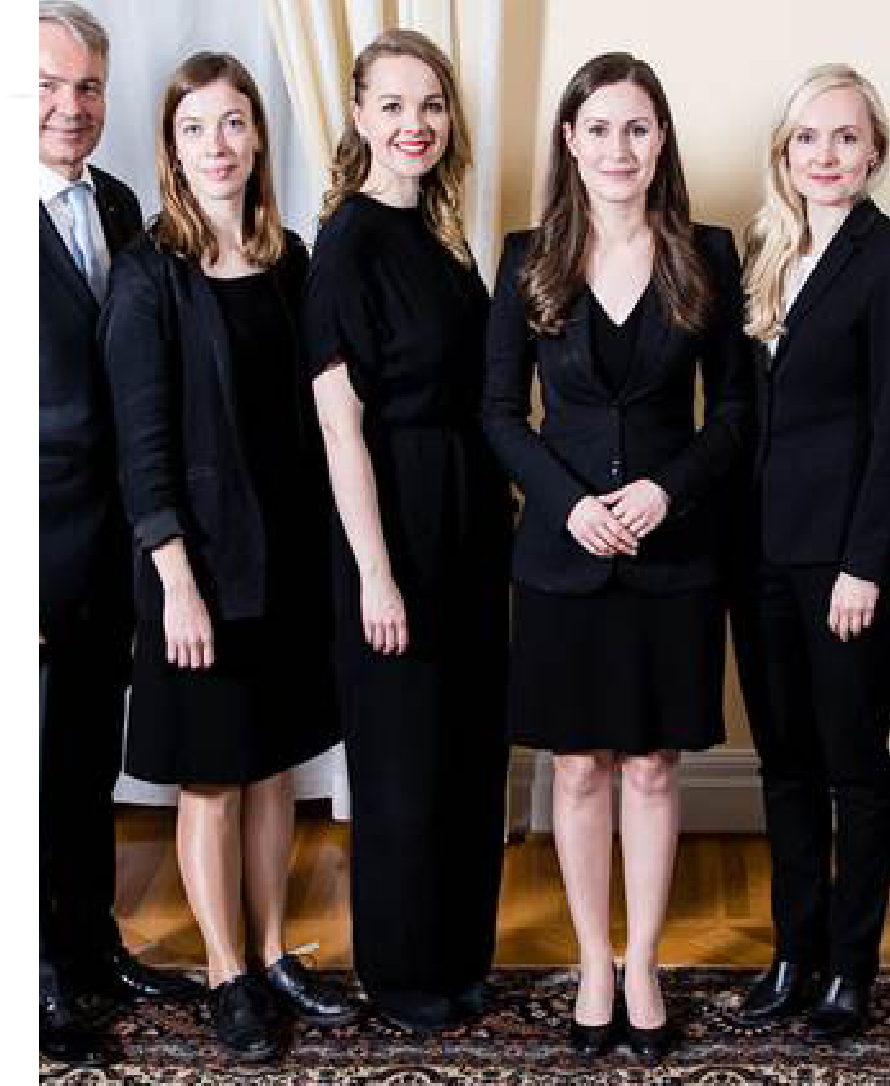 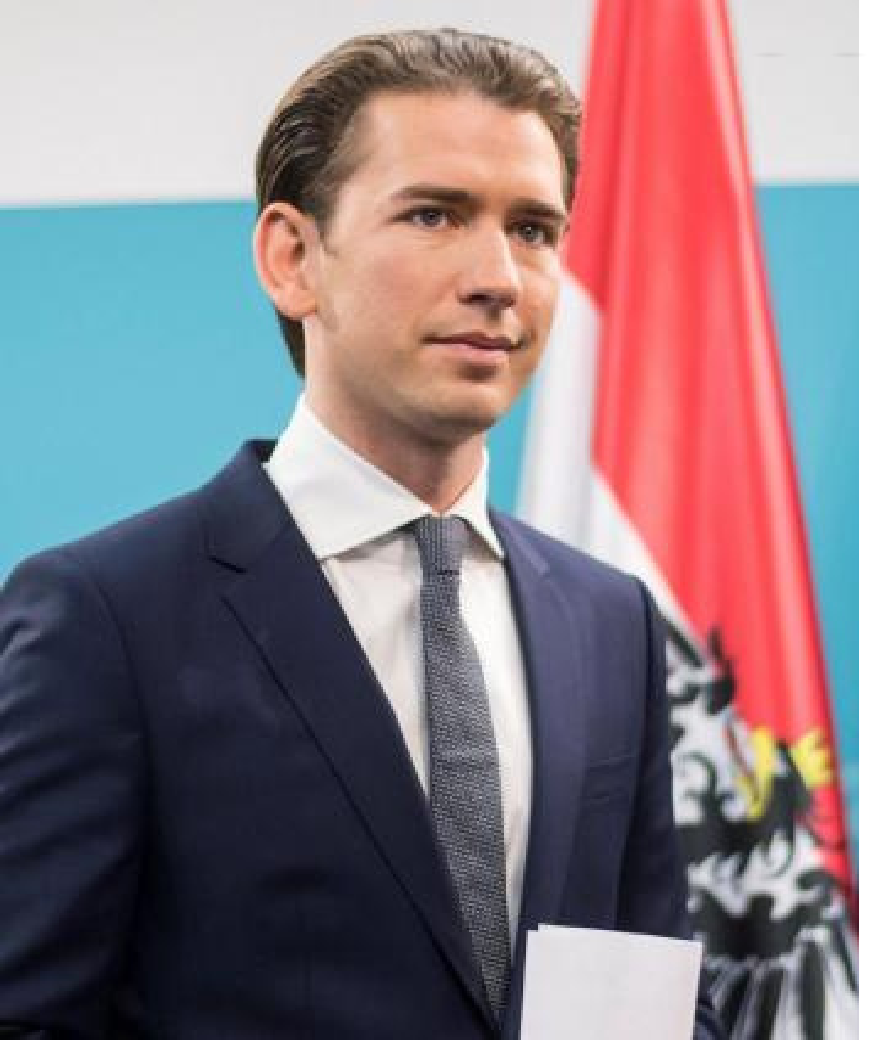 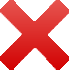 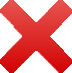 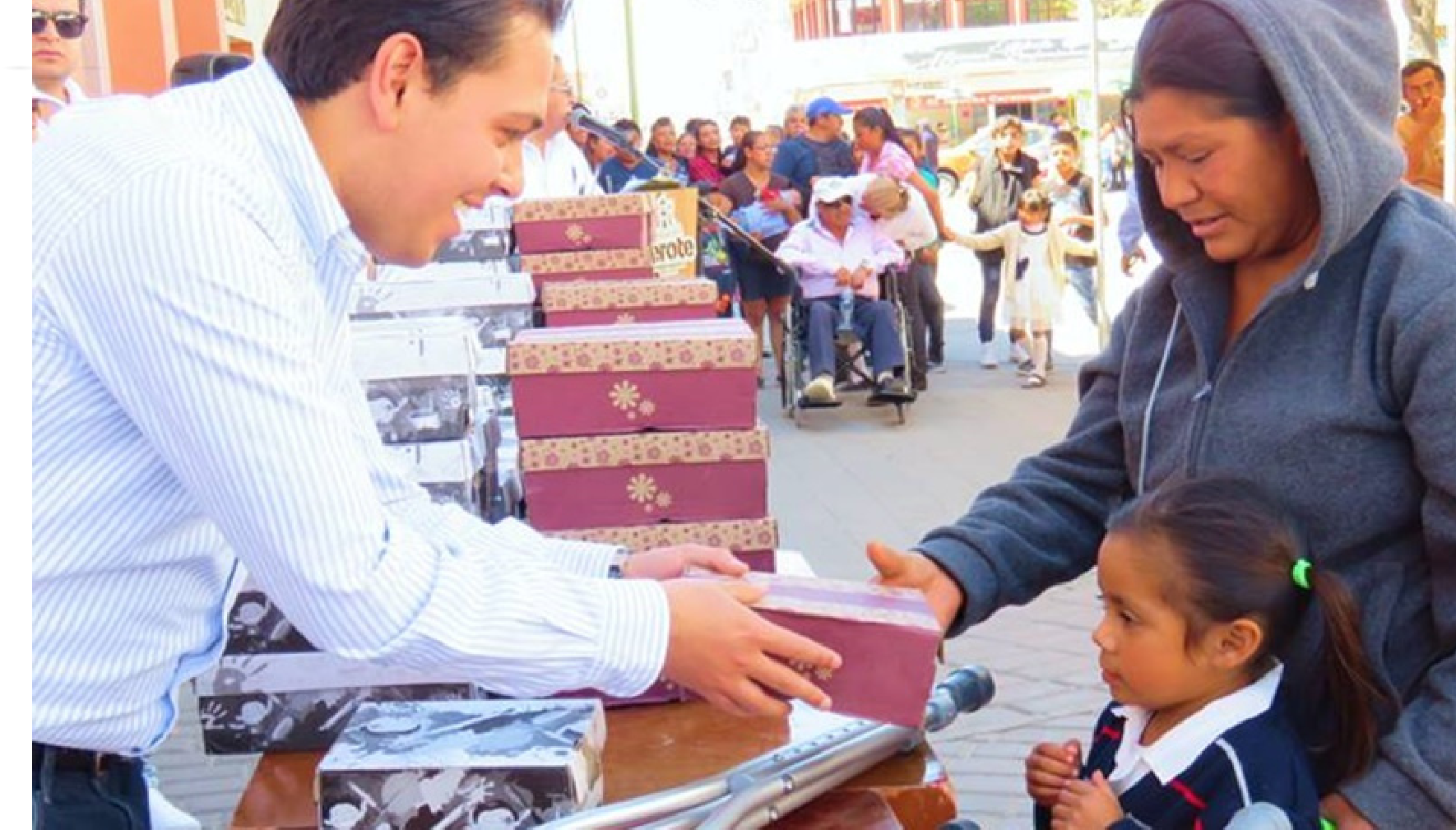 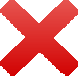 46
Uso correcto
fotografías
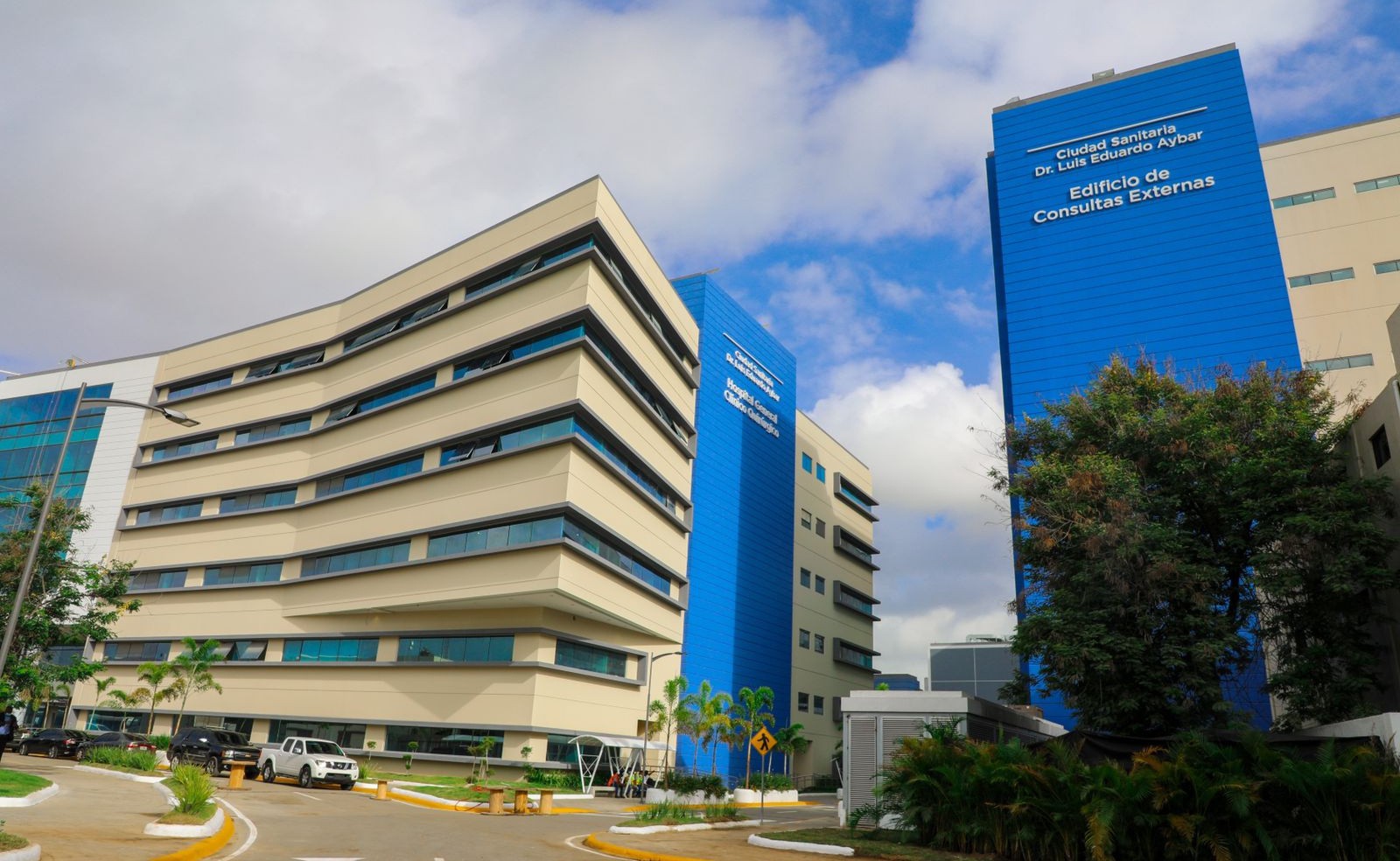 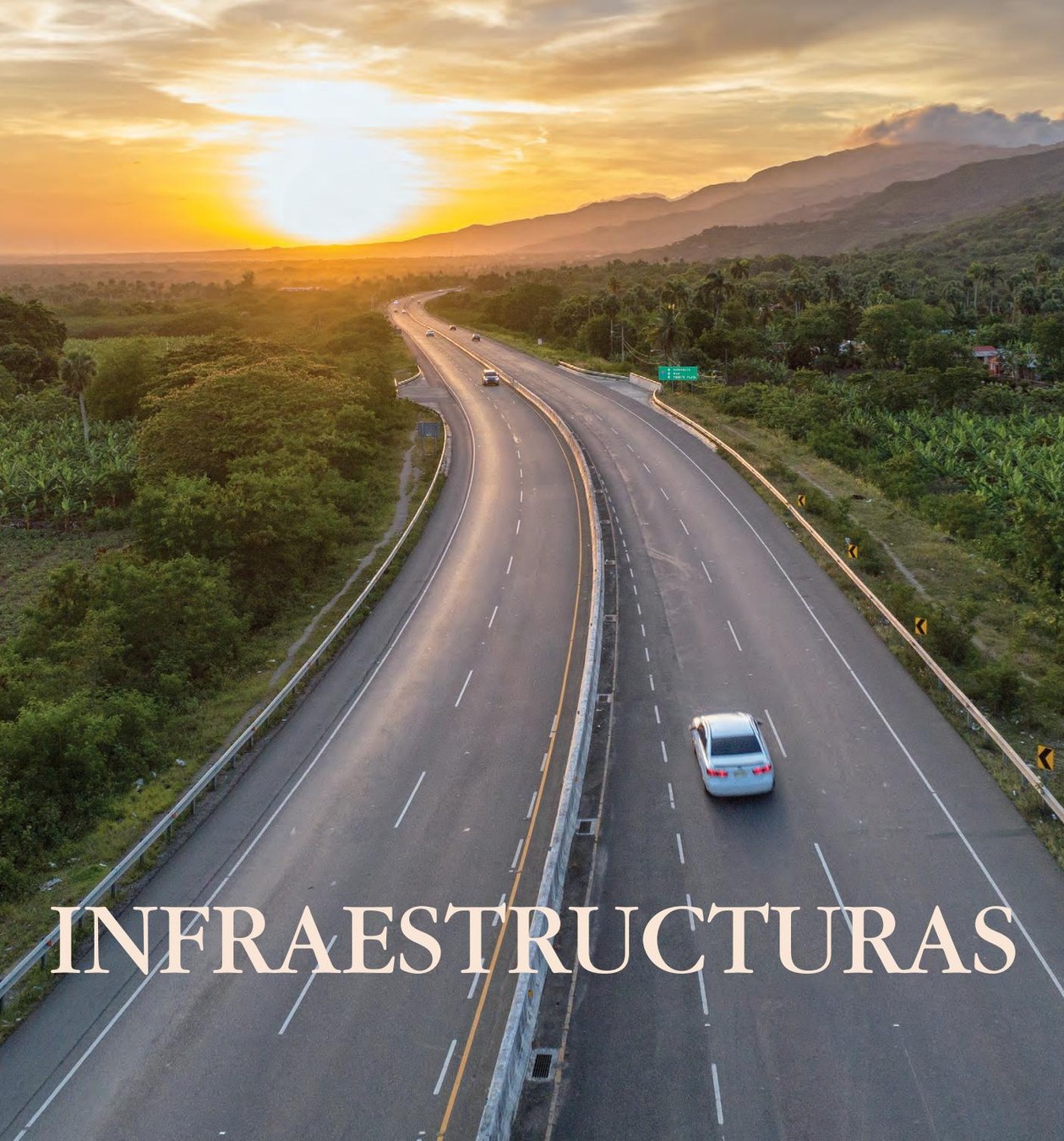 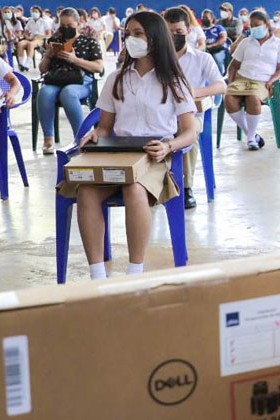 47
Paleta de color  para gráficos y  tablas
#011C50
#00ADDD
#436EBE
#73D3DD
#41CEDA
#47A8EA
#142F62
#D9D9D9
#EE2A24
#7D8589
#FFDE59
#E0E6ED
48
Ejemplo gráficos
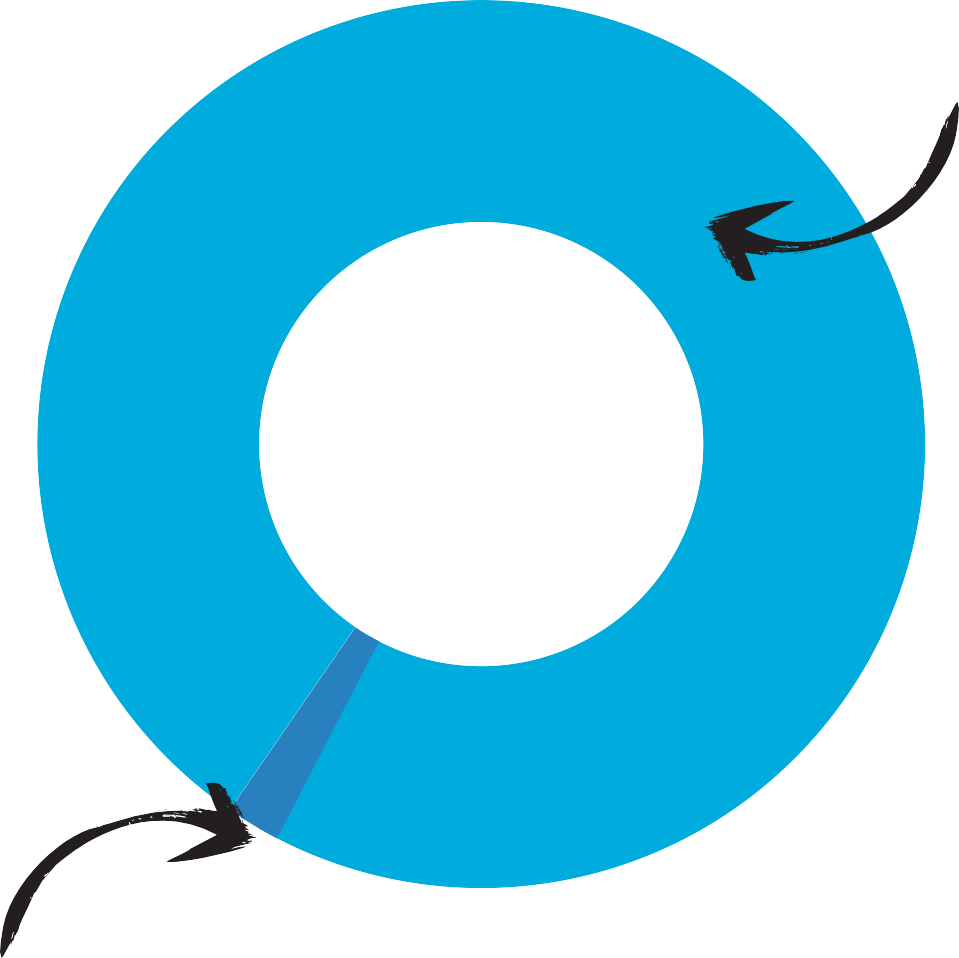 Color 1


Color 2
49
Ejemplo gráficos
50

40

30

20

10

0
Item 1
Item 2
Item 3
Item 4
Item 5
Elemento 5
20%
Elemento 1
20%
Elemento 4
20%
Elemento 2
20%
Elemento 3
20%
50
Ejemplo tabla
Nota:
La alineación de las cifras dependerá del tipo de dato. Incluir una fila con el total en caso de que aplique.
51
Registros de logros relevantes en el Sistema de Administración de Memorias Institucionales.
El registros de logros relevante en el Sistema de Administración de Memoria (SAMI),  es parte integral del proceso de Rendición de Cuentas.  Este registro constituye el insumo principal para el discurso del primer mandatario ante la Asamblea Nacional. 

Las instituciones deben registrar los principales logros  o  avances alcanzados durante el año, categorizando según su nivel de impacto.   Este registro debe incluir información cuantitativa sobre el producto o servicio (qué y cuánto), tipo y cantidad de  beneficiarios, inversión y localidad. 

Los logros seleccionados, deben registrarse de forma individual en el formulario disponible en el Sistema de Administración de Memorias.  Este registro, además de la importancia que reviste para el proceso, conforma uno de los criterios de evaluación del Indicador de Elaboración de Memorias, con valor de 20 puntos.
52
Autoevaluación
Lista de verificación
Principales pautas de redacción
Principales pautas de formato
Revisar la gramática, la ortografía y la puntuación.
Citar correctamente las fuentes de información.  
Mantener un mismo hilo narrativo en los párrafos.  
Asegurar que el texto no se desvía de los puntos principales.  
Convertir los tecnicismos en lenguaje sencillo.
Evitar afirmaciones que puedan prestarse a confusión.
Validar la portada y contra portada y confirmar que es la apropiada para mi institución.
Revisar tipo, tamaño y color de las letras. El tipo de letra es Times New Roman, el color es gris, código: #767171 y para el color dorado Código #213183136.  Tamaño en títulos 14, subtítulos y cuerpo 12.
Cumple con el interlineado de 1.5; los márgenes superior e inferior 2.54 cm (equivalente a 1 pulgada) y márgenes izquierdo y derecho 3.81 cm (equivalente a 1.5 pulgadas).
Usar correctamente la numeración de página, con cúpula en azul centralizada y líneas rojas a derecha e izquierda.
Los gráficos y tablas cumplen con la paleta de colores establecida.
53
Autoevaluación
Lista de verificación
Revisiones generales
La memoria recoge todos los capítulos definidos en la tabla de contenido de la guía. 
Los capítulos contienen las actividades más  trascendentes realizadas durante el año, evidenciando el impacto de los resultados.   
Se incluyen los cuatro anexos de acuerdo a las plantillas establecidas.
En el documento, no usé fotos de funcionarios, ni fotos posando.
Los logros fueron debidamente categorizados en el Resumen Ejecutivo.
Realizado el registro oportuno de logros  en el Sistema de Administración de Memorias Institucionales (SAMI).
54
Asistencia y Soporte
Para responder sus preguntas de soporte sobre el uso  de la guía o para solicitar acceso al Sistema de  Administración de Memorias Institucionales  http://memorias.minpre.gob.do/, puede escribir a  memorias@presidencia.gob.do, desde el correo del  titular de la institución, vía la dirección de correo de  su equipo de asistentes o desde la Dirección de Planificación y Desarrollo.
55
GUÍA 
MEMORIAS INSTITUCIONALES
20
24